Success Stories of Skolkovo ParticipantsNovember 2013
Contents
Novas Sk raises USD 6 million from Canadian venture company TechnoVita Technologies Corp
 
VEB-Innovations to invest RUR 5 million in Spectralaser’s project

OncoMax’s study gets a special First Prize at EMUC-2013

Runa Capital and Almaz Capital invest USD 10 million in Acumatica

iBuildApp announces release of a set of turn-key business solutions 
 
T8 is Russia’s best high tech company according to Cnews

Spectators of Silicon Valley Meets Russia vote for Penxy 

CDNvideo rolls out TVLight, an industrial system for guaranteed delivery of video content to viewers of TV channels through the Internet. 

Carbon Valley announces beta testing of Cloud Bank

Vision Labs comes in first in the SAP Labs’ competition for start-ups 

Appercode gets RUR 2.5 million from the organisers of the Innovative Technologies Business contest
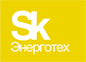 Novas Sk
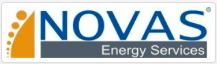 Novas Sk gets Canadian co-investors

Novas Sk has signed an investment contract with Canadian 
venture capitalist company TechnoVita Technologies Corp 
under which the latter is to invest USD 6 million in the former’s project
Company profile
The company seeks to develop an environmentally friendly technology to improve the natural gas and oil yield of horizontal oil and shale gas wells by utilising plasma impulses.
The essence of the innovation
The plasma impulse technology is the most environmentally friendly and the safest method of increasing well yields. It does not harm either the cement column or the underground equipment. Dense plasma is created by a generator sunk into the well.  Pressure impulses are generated to open up existing micro-cracks and create new ones, which boosts the permeability of the reservoir. As a result the filtration properties of the horizon are greatly improved, boosting the NG and oil yield of the well.  The know-how is in the use of plasma energy to impact on the yield of the oil/NG bearing horizons.
Market
There are about 110,000 horizontal wells in the world today, including 6,000 in Russia and over 70,000 in the US. Preliminary estimates put the market volume for this technology in 2015 at USD 960,000,000.
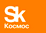 Spectralaser
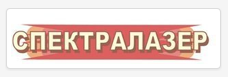 VEB-Innovations to invest RUR 5 million in Spectralaser’s project 

VEB-Innovations have become a co-investor of the second stage of 
a project aimed at carrying out a series of tests of laser modules in mock-up and real combustion chambers of rocket engines , as well as preparation of the laser modules for test runs on rocket engines made by industry.
The essence of the innovation
The project aims to develop and bring to international market a set of laser systems and ignition modules for various engines. The first stage of the project focused on liquid fuel rocket engines
Key advantages
Laser ignition modules boost the efficiency of rocket and automobile engines. They are lighter, they do not generate electromagnetic interference, they ensure precision ignition and can easily operate in low temperatures. and to top it all off, they also have a longer service life

Unique laser diodes made from photon crystals
2 patent applications, MOUs with leading Russian rocket design shops
Market, uses
Projected sales in 2018: RUR 116.9 million
The projected market value for laser ignition systems in 2010: over USD 1 billion
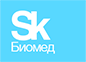 OncoMAx
OncoMax’s study gets first prize at EMUC-2013
OncoMax got First Prize for the FGF and VEGF study it
presented at EMUC-2013.
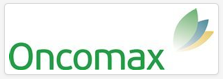 Company profile
OncoMax specialises in the development and bringing to the Russian market of innovative bio-pharmaceuticals intended for diagnosing and treating oncological conditions. The company’s first medication OM-RCA-01 is designed for the targeted treatment of kidney cancer and has received a number of Russian and international awards.
Key advantages
The existing medications used for the treatment of renal cell carcinoma have not been sufficiently effective. In addition, they are administered in a very uncomfortable manner, cost a lot of money and have to be used in combination with other medications to boost effectiveness which increases the toxicity of the treatment. All leading experts in renal cell carcinoma agree that the most promising approach to treating this condition is the use of targeted medications such as OM-RCA-01.
Market
The total global market for renal cell carcinoma treatments (including such major markets as US, Japan and EU) is about USD 950 million. The market volume in Russia is about RUR 5 billion.
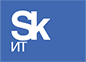 Acumatica
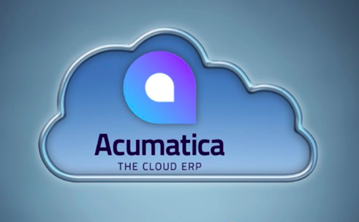 Runa Capital andAlmaz Capital invest  USD 10 million in Acumatica, a supplier of cloud ERP solutions.

Demand for these services from small and medium businesses is constantly rising and in 2012 the global market volume reached US 24.5 billion.
Company profile
Acumatica has been developing cloud ERP solutions since 2007. The company offers financial management, sales management and customer relations management solutions. The company’s services are sold through resellers in the US, Canada, UK, Africa, India, Middle East and South East Asia. In the Netherlands and Scandinavia Acumatica’s solutions are sold as part of visma.net. In Australia and New Zealand they are offered under the MYOB brand. The company’s current financial performance is a closely guarded secret. The projected revenue in 2014 is expected to exceed USD 20 million.
Market, prospects
According to Gartner, the global market for ERP systems in 2012 was USD 24.5 billion. At the same time the share of ERP systems offered using the software as a service model is increasing. In 2013 their share is expected to reach 12% and by 2017 it is projected to have reached 17%. The great growth potential in this market is also confirmed by a recent survey of global companies conducted by Gartner where most respondents stated that the introduction of ERP and CRM systems would be given top priority in their 2013 IT budgets.
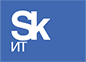 iBuildApp
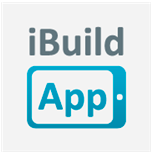 iBuildApp announces rollout of turn-key business solutions.
 
The solutions are turn-key mobile apps for iOS and Android. All that a company needs to do is add their logos and letterheads, specify the name of the company and its contact details.
Company profile
iBuildApp Inc is a leading developer of mobile applications, also offering software as a service solutions that allow private individuals, publishing companies and other businesses from around the world to create, customise and manage their own mobile applications for the Android and iOS platforms.
Key advantages
The iBuildApp application designer allows users to quickly develop apps for their smart phones and tablets on their own. In addition, users are offered a broad range of turn-key solutions and widgets from third party developers.
iBuildApp’s 400 thousand customers from all around the world have already built 100 thousand cross-platform apps for iPhones, iPads and Android devices
Market
The market for multimedia publications for tablet PC was projected to increase by 300% in 2011 (USD 15.4 billion) and by 1000% by 2014 (USD 58 billion), according to Gartner and Nielsen Media.
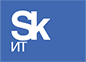 T8 R&D Centre  (T8)
T8 has been named the best high tech company in Russia according to Cnews

T8 got the Cnews Award as Russia’s best high tech company. This was announced  at the annual Cnews Forum 2013: Information Technologies of Tomorrow that was held in Moscow this year
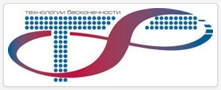 The essence of the innovation
Development and mass production of a new generation of dense wave length division multiplexing systems for fibre optic communications for coherent data transmission at rates of up to 25 Tbps
Key advantages
The equipment developed by the company boasts the best specs in the world.
The equipment has been certified by the Ministry for Communications, confirming its top quality.
The company has a unique laboratory featuring 200 devices, thus offering the best possible fibre optics maintenance in Russia 
The company has experience deploying DWDM solutions in a variety of locales ranging from Turkmenistan to the far north. 
in 2012 the company broke a world record, transmitting information at 1,000 Gbps over a distance of 4,000 km without dispersion compensators via an 88-channel DWDM system
Market
Total information traffic in Russia doubles every year. In 2012 Russia’s DWDM market totalled USD 500 million. Key customers are Rostelekom, mobile operators, corporate communications services.
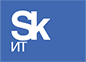 Colour pen Research
Spectators of Silicon Valley Meets Russia vote for Penxy

The Penxy start-up won in the voting of the International conference Silicon Valley Meets Russia that was held in Digital October on Oct 30
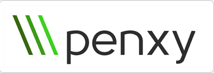 The essence of the innovation
Penxy is a content platform filled out by a client mobile app. The mobile app is used by presenters during presentations to switch slides on the projector, broadcast the presentation online and record it as a voice over slides format
Key advantages
Penxy minimises the effort needed to publish presentations (and other content) synchronised with a voice-over. Penxy allows the presenter to broadcast the presentation live on www.penxy.com. Both the presentation and its recording can be accessed through a web browser. Making a presentation is much easier with Penxy as it allows you to switch the slides and take questions from the audience. This means you can maintain eye contact and communicated with your audience in a much more direct and orderly fashion.
Market
According to Ambient Insight the global market for electronic content and accompanying services topped out at USD 32.1 billion in 2010. Penxy targets the global market, with a special focus on developed markets like the US and the EU.
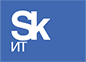 CDNvideo
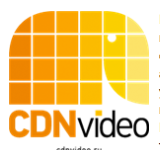 CDNvideo rolls out an industrial TVLight, a system for guaranteed delivery of video content to viewers of TV channels through the Internet

The TVLight solution can be used by TV channels of any size, including niche and small TV channels.
Company profile
CDNvideo is a leading content delivery network operator in Russia and the CIS. The company’s solution makes it possible to distribute content through a geographically distributed network, thereby ensuring reliable delivery of Internet-video. As a result of research CNDvideo found an algorithm for allocating traffic to distributed servers to ensure delivery of internet video to end users in the best possible quality.
The essence of the innovation
TVLight is a platform for guaranteed delivery of video content from the video archives of the content provider to a variety of mobile devices, laptops, PCs, TV receivers and Smart TVs
Market
Currently CND is the only company in the market that can offer video content publishers a reliable solution for content delivery at a reasonable price. The potential market volume is estimated at USD 2 billion.
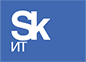 Carbon Valley
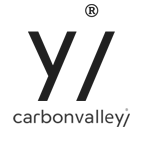 Carbon Valley announces beta testing of Cloud Bank
The beta version of Cloud Bank went online on Nov 12, 2013 and was made available to the public. The system is part of the Federal Biobank project 2020 being developed by Carbon Valley
Company profile
Carbon Valley  specialises in developing purpose-built medical IT systems and online services. The company helps solve real problems in healthcare, biotech and pharmaceutical industries by providing solutions in such areas as :
Electronic patient records
Biomedical infrastructure
Data bases for bio-pharmaceutical research
The essence of the innovation
The goal of Project 2020 is to create a bio-information system to collect and analyse large amounts of a variety of healthcare information to facilitate the development of new medications and improve the quality of life for the general population.
Market
The global market for IT in healthcare is projected to exceed USD 24 billion by 2015 growing at an average annual rate of 11%.
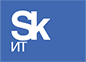 Vision Labs
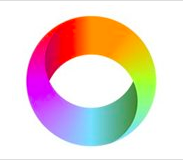 VisionLabs wins in the SAP Labs start-ups competition

The jury of the contest were very much impressed by Vision Labs’ presentation of its new technology for processing images and quickly analysing large amounts of video content, together with the plans of the project team.
Company profile
Vision labs does R&D in image processing, data analysis and robotics. As part of its Skolkovo project the company is developing AI-based hardware and software complexes for recognising and analyzing video information.
The essence of the innovation
The product is an AI-based camera, a compact versatile device with unique image processing algorithms that allow it to be used in a broad range of business scenarios . The device can also be used as a platform for the development of highly efficient video analysis systems for security, robotics, driverless vehicle and image processing applications. The highly adaptive algorithms are unmatched in the market and do not require complicated set-up.
Market
The camera can be used by small and medium businesses, banks, retail chains, transport hubs. The video analysis market is growing at a rate of more than 35% a year.
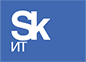 Appercode
Appercode gets RUR 2.5 million
The Appercode has won in the federal contest ‘Innovative Technologies Business.’ The authors of the project were awarded a monetary prize and named the best Russian start-up according to the contest organizers.
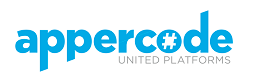 The essence of the innovation
Appercode is a platform for developing mobile apps that cuts the time and cost of development by a factor of 3-5. Unlike other app designers Appercode targets professional developers and system integrators, allowing them to  more easily develop mobile apps for the iPhone, iPad, Android devices, Windows Phones, Windows 8 devices.
Key advantages
The system is designed in such a way as to allow developers familiar with .NET/C# and Windows Phone to easily develop interfaces for the other supported platforms. The framework includes both basic interface elements such as buttons, pictures, text boxes as well as more advanced elements such as pull-down menus, tabbed views and others. New elements are added as the project progresses. 

All key Windows Phone controls can be ported to Appercode, thus the functionality of apps developed with Appercode is not compromised in any way.